Группа компаний «ПАРТНЕР-СЕРВИС ХОЛДИНГ»
Презентация проекта 
«Мойка фасадов зданий по технологии Water Fed Pole»
2015 год
Вам нужно помыть фасад вашего здания?
Вы уже испытали сложности в решении данной проблемы?

Наша компания предлагает оптимальное решение… 

Мойка фасадов с помощью аппаратов высотной мойки по современной технологии Water Fed Pole
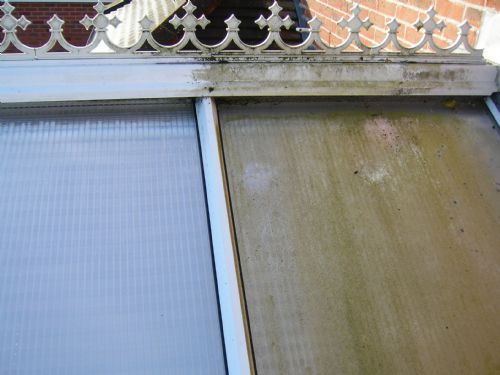 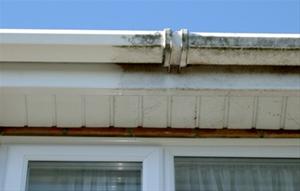 2015 год
Технология WFP (Water Fed Pole) – это технология профессионального мытья фасадов, окон и остекления до 25 м с «земли». Это новая для Российского рынка технология, при этом в Европе она успешно применяется уже на протяжении 30 лет. 

Чистый фасад – это презентабельный и эффектный внешний облик здания.

 Чистые вывески, витрины, остекление – это своего рода визитная карточка компании. 

Технология WFP не только обеспечивает устранение загрязнений любых типов,  но и более безопасен и экономичен.
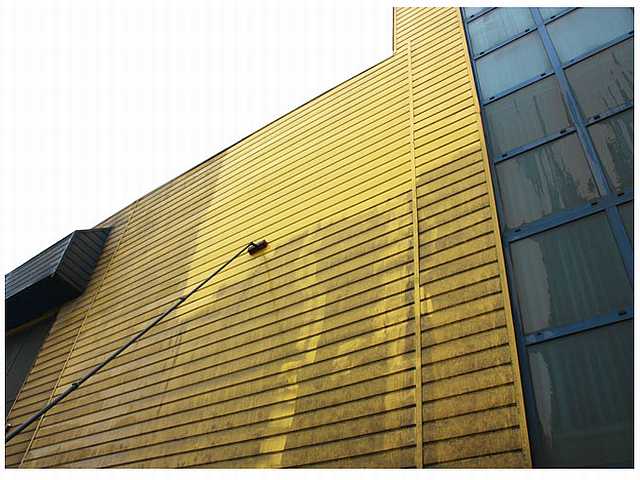 2015 год
Преимущества:

Экономичность – теперь нет необходимости использования строительных лесов, вышек и промышленных альпинистов, проверять наличия необходимых разрешений и сертификатов на работу.

Качество – загрязнения вымываются из швов и стыков. Поэтому стёкла не будут пачкаться и во время дождя. Также за счет деионизированной воды после высыхания на поверхности, она не остается разводов и потеков.

Практичность – работы проводятся в удобное для Вас время без остановки рабочего процесса. Мы не загромождаем проезды и проходы, не мешаем клиентам, не нарушаем ритм работы.
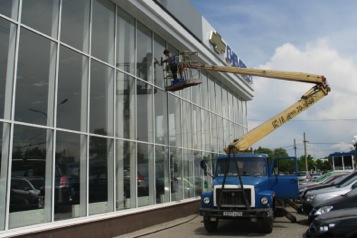 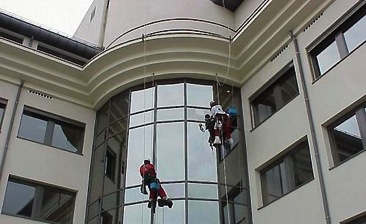 2015 год
Этапы выполнения:
Бесплатный выезд менеджера для осмотра и оценки объекта. 
Cоставление и согласование заявки с "Заказчиком“ в которой отражаются все планируемые виды работ, объемы, сроки, используемые материалы.
Заключение договора, в котором в обязательном порядке отражаются все права и обязанности сторон. В  приложений оформляется график выполнения работ. Все изменения, возникшие в процессе работ отражаются в дополнительном соглашении.
Выполнение комплекса работ осуществляется  согласно договора под руководством профессионального  менеджера.  Нашей компанией разработана система контроля качества: Рабочая инструкциям -Чек лист -    Технологическая карта - План расстановки - Карта моющих средств -- Визуализация и маркетинг.
Подписание акта приемки - сдачи выполненных работ.
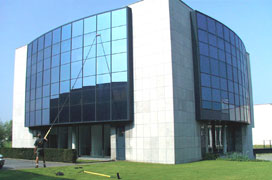 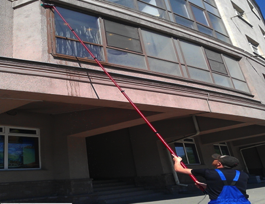 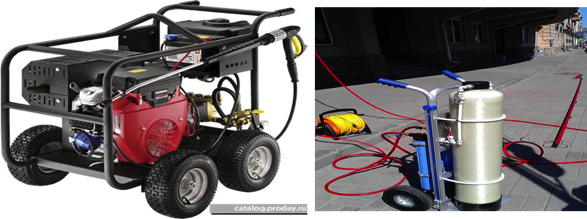 Результатом нашего сотрудничества будет является
 значительная экономия времени и затрат на клининг фасадов зданий (до 50 % сокращаются расходы по отношению с другими методами). 
Благодаря этой технологии стоимость наших услуг составляет всего от 45 рублей за квадратный метр  в зависимости от сложности фасада здания.
Компания «Партнер-Сервис Холдинг» может гарантировать не только высокое качество работ, но и оперативность их выполнения!
Спасибо за внимание !
Возникли вопросы? Обращайтесь:

      Позвоните нам по телефону +7-988-897-82-10 или напишите k.kuk@partner-service.org. 
Мы с удовольствием проконсультируем и ответим на все ваши вопросы в оперативном режиме.
2015 год